Технология дистанционного обучения
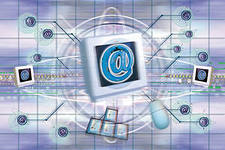 Дистанционное обучение – тип обучения, основанный на образовательном взаимодействии удаленных друг от друга педагогов и учащихся.

Дистанционное обучение реализуется с помощью телекоммуникационных технологий и ресурсов сети Интернет.
Виды учебных  дистанционных технологий
Лекционно-семинарская технология
Проектная технология
Креативная технология
Обучающая дистанционная конференция
Организация Chat- занятий
Формы дистанционного обучения
Чат – занятия – учебные занятия, осуществляемые с использованием чат-технологий. Чат-занятия проводятся синхронно, то есть все участники имеют одновременный доступ к чату.
Веб – занятия – дистанционные уроки, конференции, семинары, деловые игры, лабораторные работы, практикумы и другие формы учебных занятий, проводимых с помощью средств телекоммуникаций и других возможностей «Всемирной паутины»
Телеконференции.
Средства ИКТ при дистанционном обучении
Дистанционные курсы
Электронная почта 
Форум и блоги
Чат и ICQ
Теле- и видеоконференции
Skype
Википедия